CAPÍTULO 1: INTRODUCCIÓN AL SISTEMA TRIBUTARIO ARGENTINO
FINALIDADES DEL SISTEMA TRIBUTARIO ARGENTINO
* GASTO PÚBLICO: FUNCIONARIOS, FUNCIÓN SOCIAL, EDUCACIÓN, SALUD Y SEGURIDAD
FINES FISCALES: RECAUDATORIO

POLÍTICA ECONÓMICA: REGULAR PRECIOS INTERNOS

FINES EXTRA FISCALES: INCENTIVAR, O NO, EL CONSUMO
D.E.X.
IMPUESTOS INTERNOS AL CIGARRILLO, BEBIDAS ALCOHÓLICAS, ETC
TRIBUTOS EN ARGENTINA
CLASES DE IMPUESTOS
REGRESIVOS: A MENOR CAPACIDAD CONTRIBUTIVA, MAYOR IMPACTO DE LA ALÍCUOTA ( EJ IVA)

PROGRESIVOS: MAYOR RENTA, MAYOR %(EJ IMP. A LAS GANANCIAS)
ELEMENTOS DEL IMPUESTO
HECHO IMPONIBLE



BASE IMPONIBLE


SUJETO ACTIVO

SUJETO PASIVO

ALÍCUOTA

MONTO A ABONAR
SUCESO A PARTIR DEL CUAL SE DETERMINA LA OBLIGACIÓN TRIBUTARIA

MONTO A PARTIR DEL CUAL SE APLICA EL IMPUESTO

ESTADO RECAUDADOR

CONTRIBUYENTE OBLIGADO

%

$
DETERMINACIÓN DEL EJERCICIO IMPOSITIVO
PERSONAS FÍSICAS: AÑO CALENDARIO


PERSONAS JURÍDICAS: EJERCICIO CONTABLE
RECAUDACIÓN IMPOSITIVA
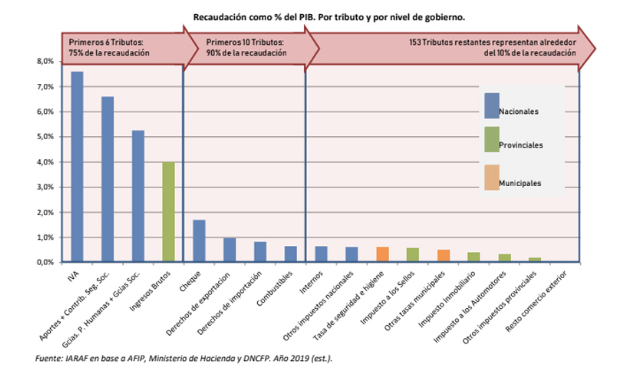 75%
90%
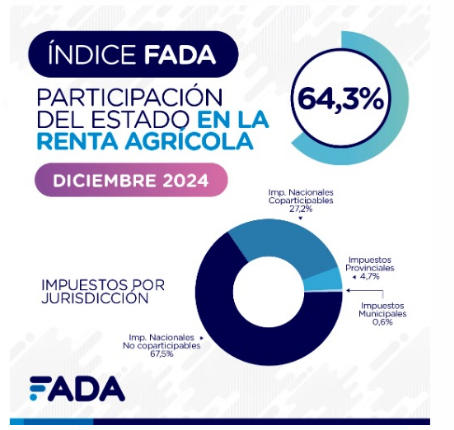 SISTEMA DE COPARTICIPACIÓN:DISTRIBUCIÓN PRIMARIA
DISTRIBUCIÓN SECUNDARIA
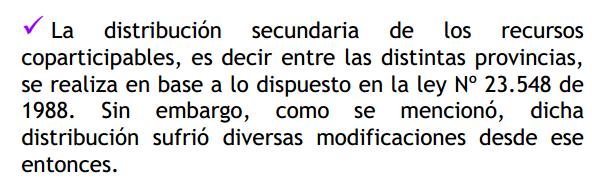 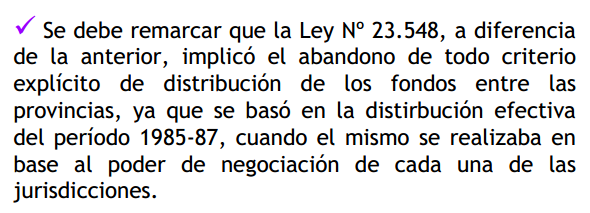 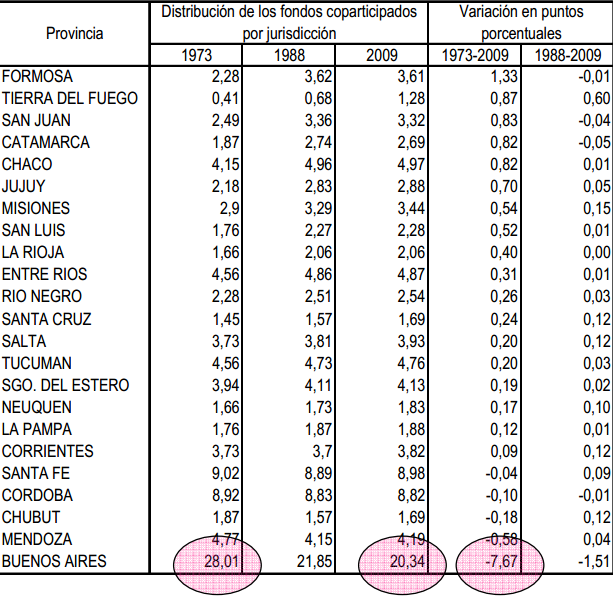 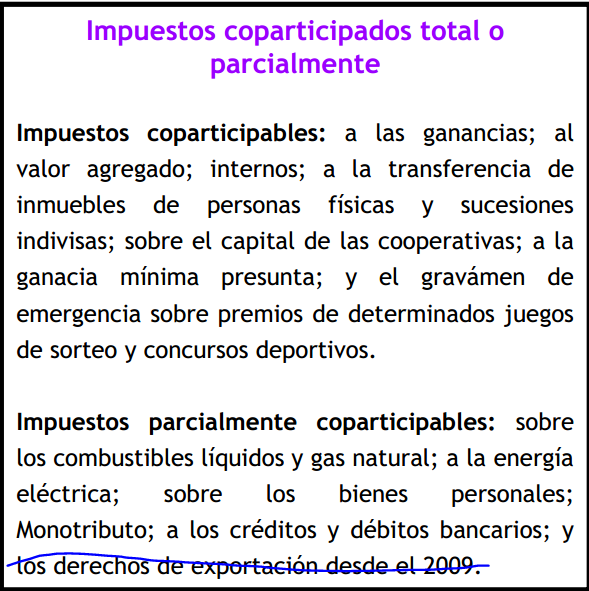 LEY DE PRECIO ÚNICO
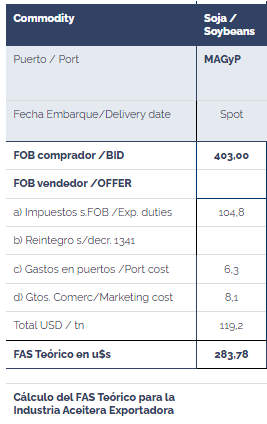 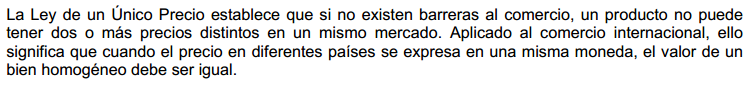 DERECHOS DE EXPORTACIÓN 2025
El Decreto 38/2025, publicado en el Boletín Oficial de la República Argentina el 27 de enero de 2025, estableció una reducción temporal de los derechos de exportación para el sector agropecuario. 
Principales medidas
Se eximió de derechos de exportación a una gran variedad de mercaderías, entre ellas cueros, tejidos, construcciones prefabricadas, azúcar y bebidas espirituosas. 
Se estableció una reducción de las alícuotas de derechos de exportación del sector agropecuario hasta el 30 de junio de 2025. 
Se redujo el derecho de exportación de la soja del 33% al 26%, y el de sus derivados del 31% al 24,5%. 
Se redujo el derecho de exportación del trigo del 12% al 9,5%, y el de la cebada, el maíz y el sorgo a igual porcentaje. 
Se redujo el derecho de exportación del girasol del 7% al 5,5%. 
Vigencia de las nuevas alícuotas
Las nuevas alícuotas son aplicables a partir de la entrada en vigencia del Decreto 38/2025 y hasta el 30 de junio de 2025, inclusive.
QUÉ EXPORTAMOS?
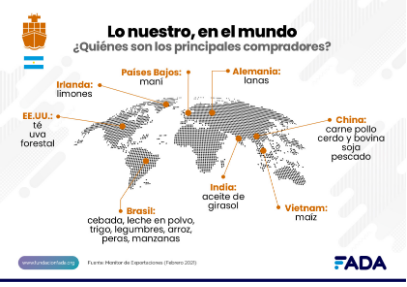